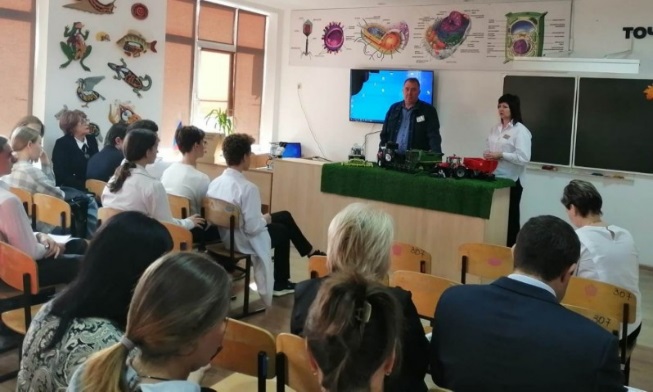 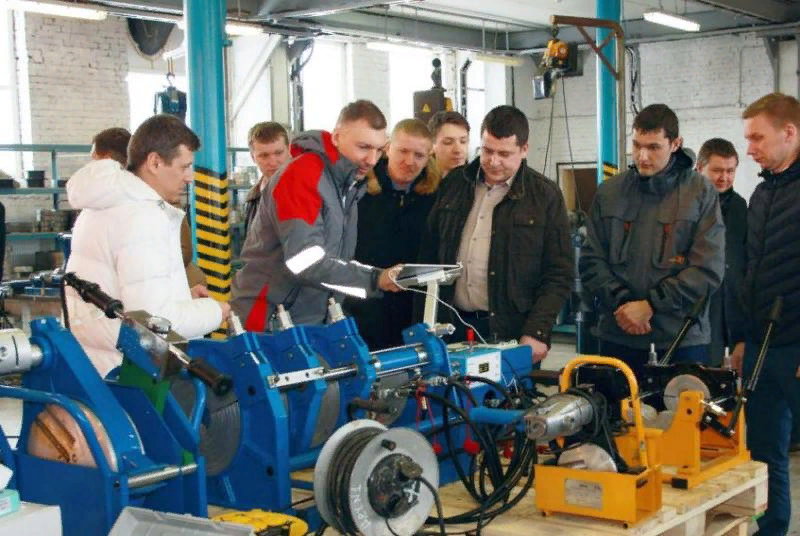 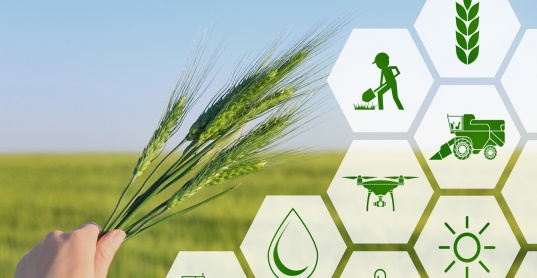 Технологии образовательных практик
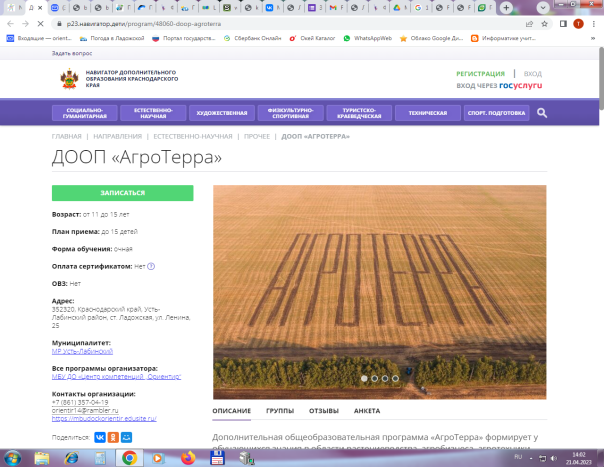 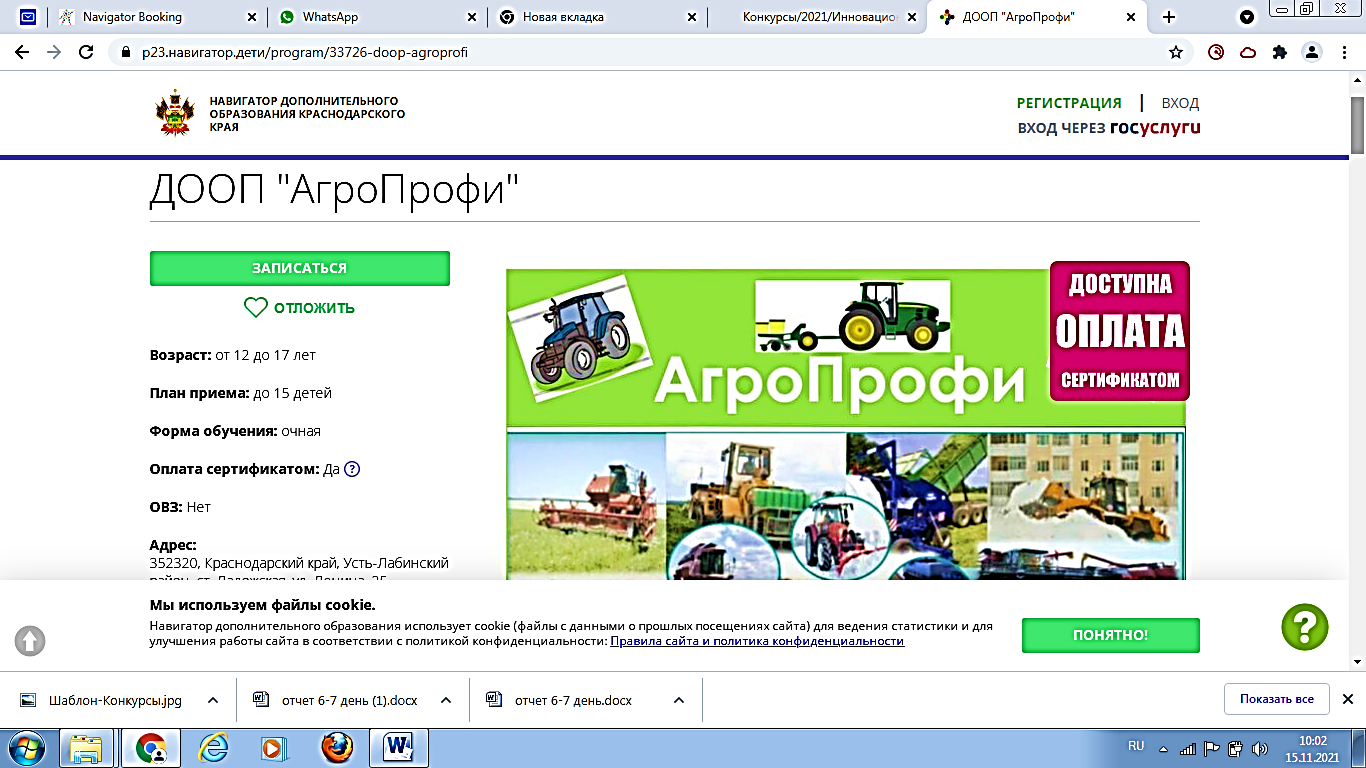 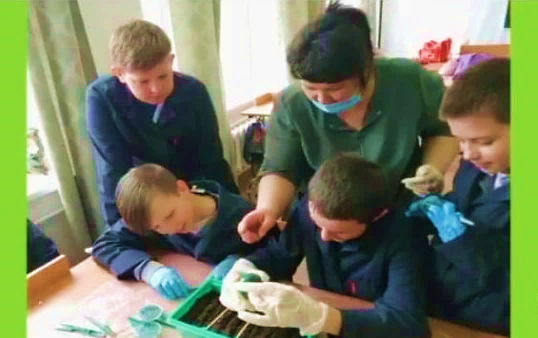 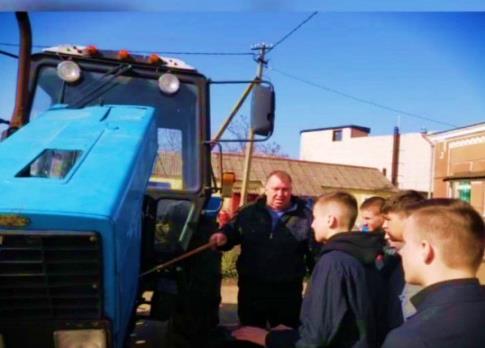 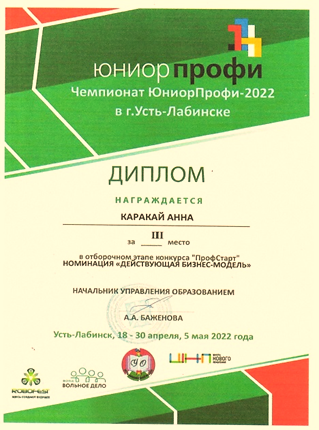 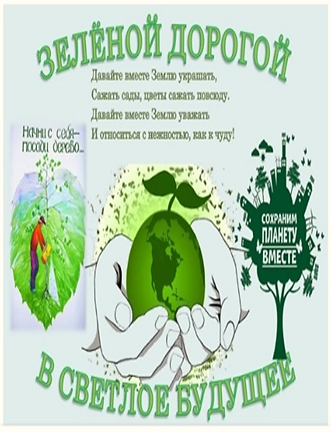 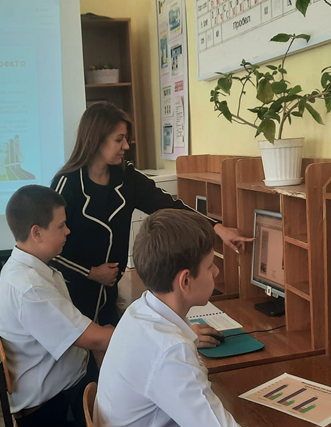 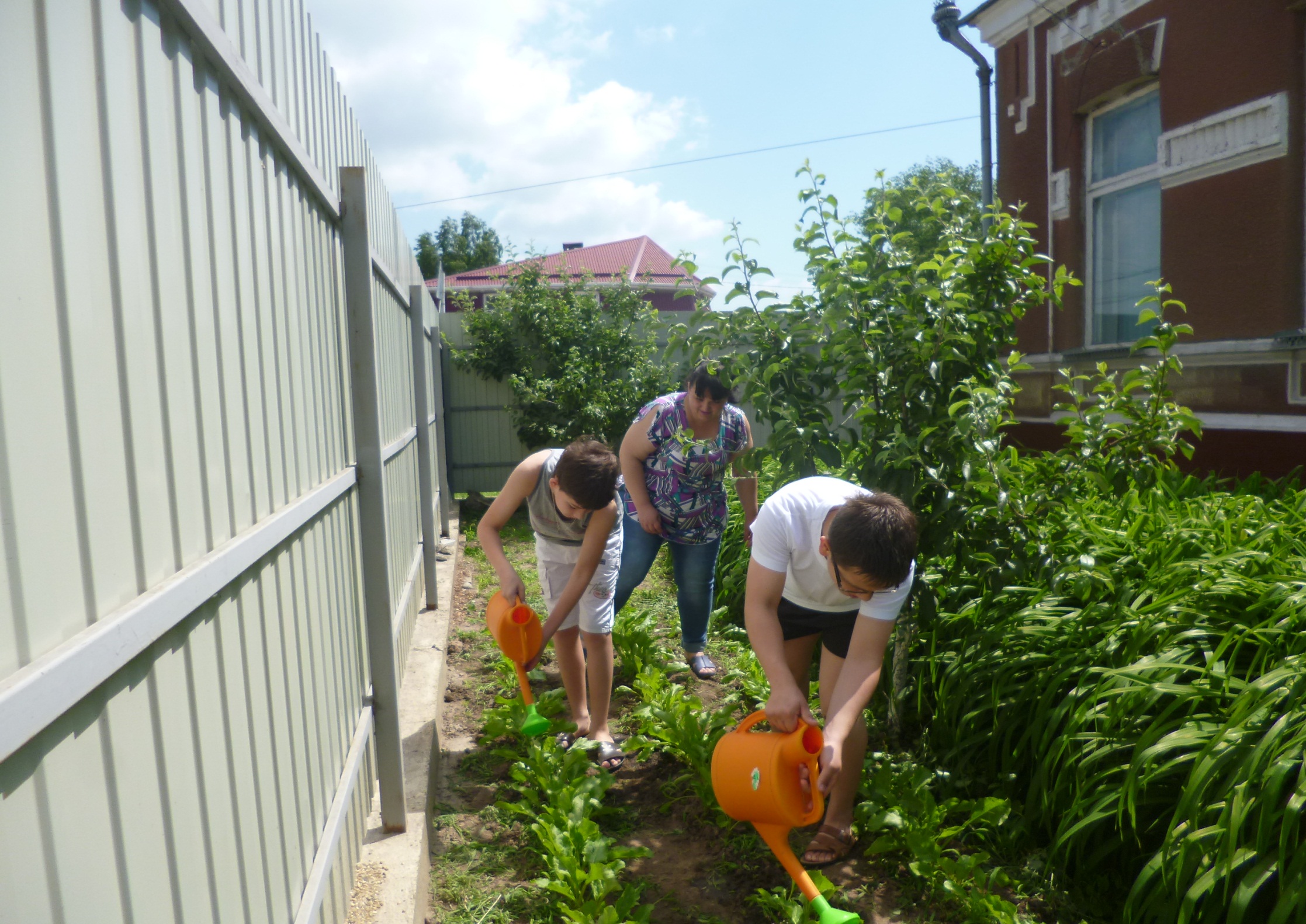 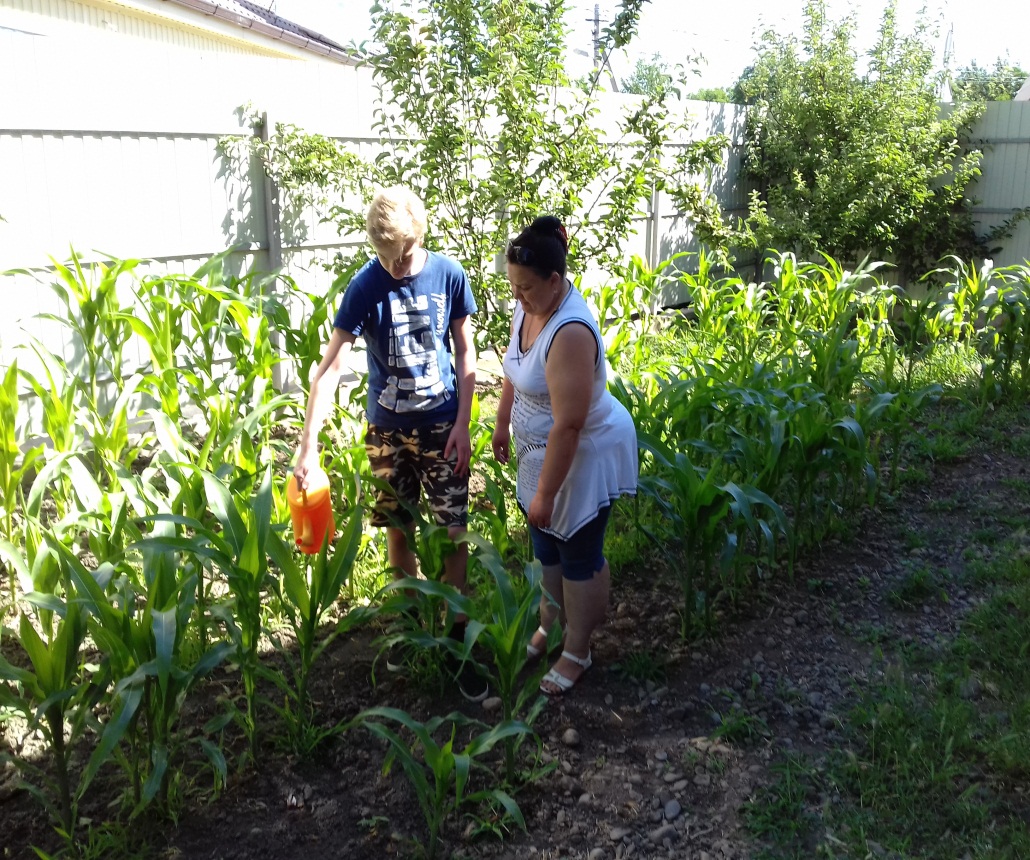 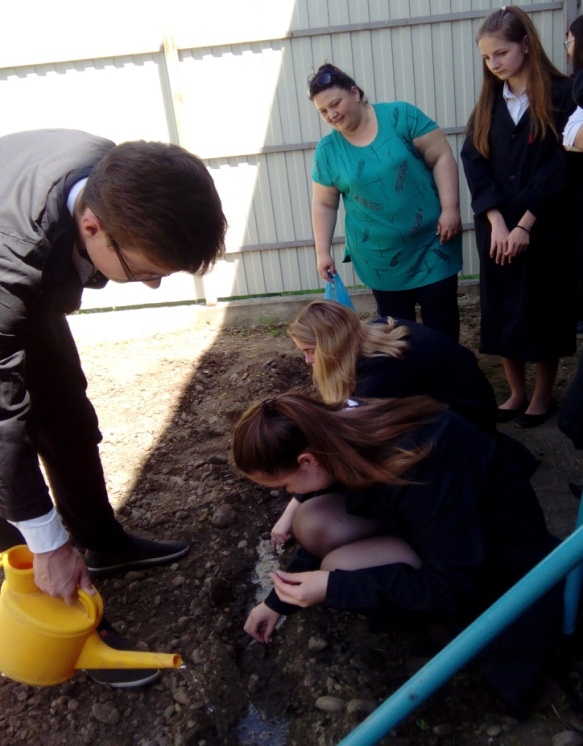 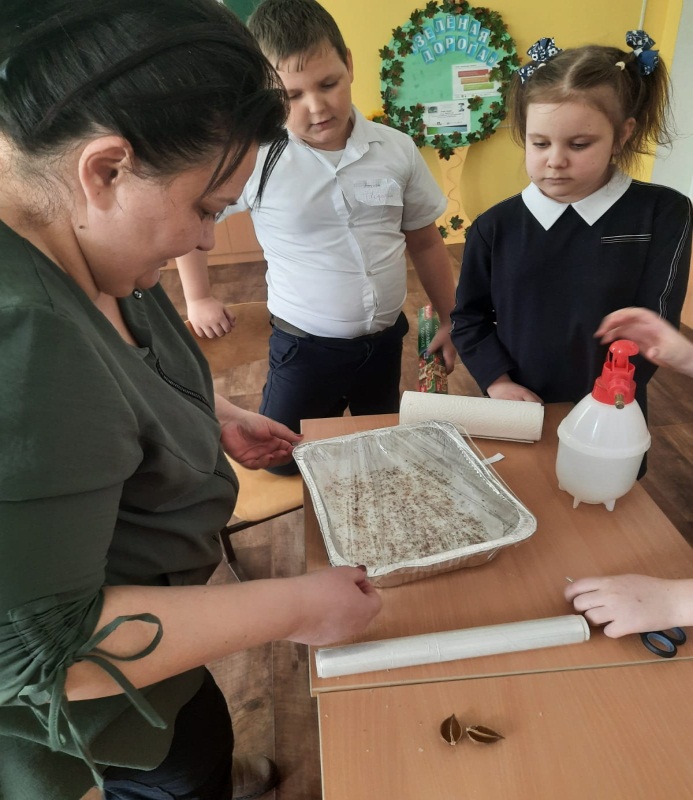 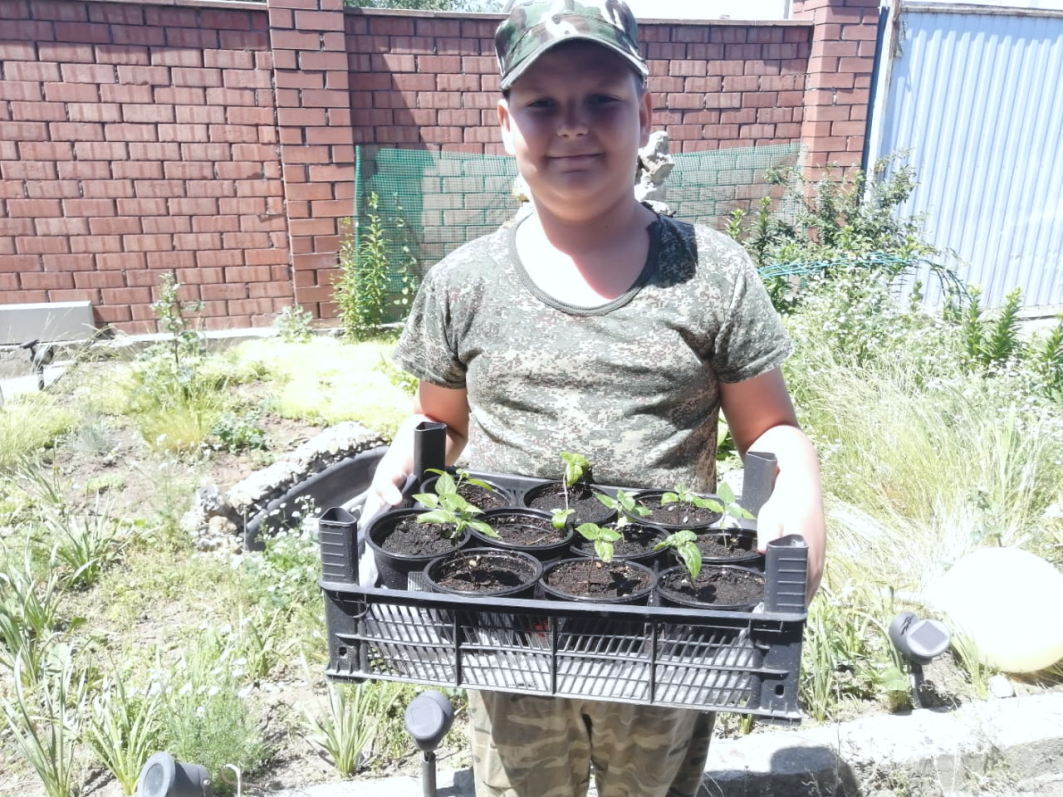 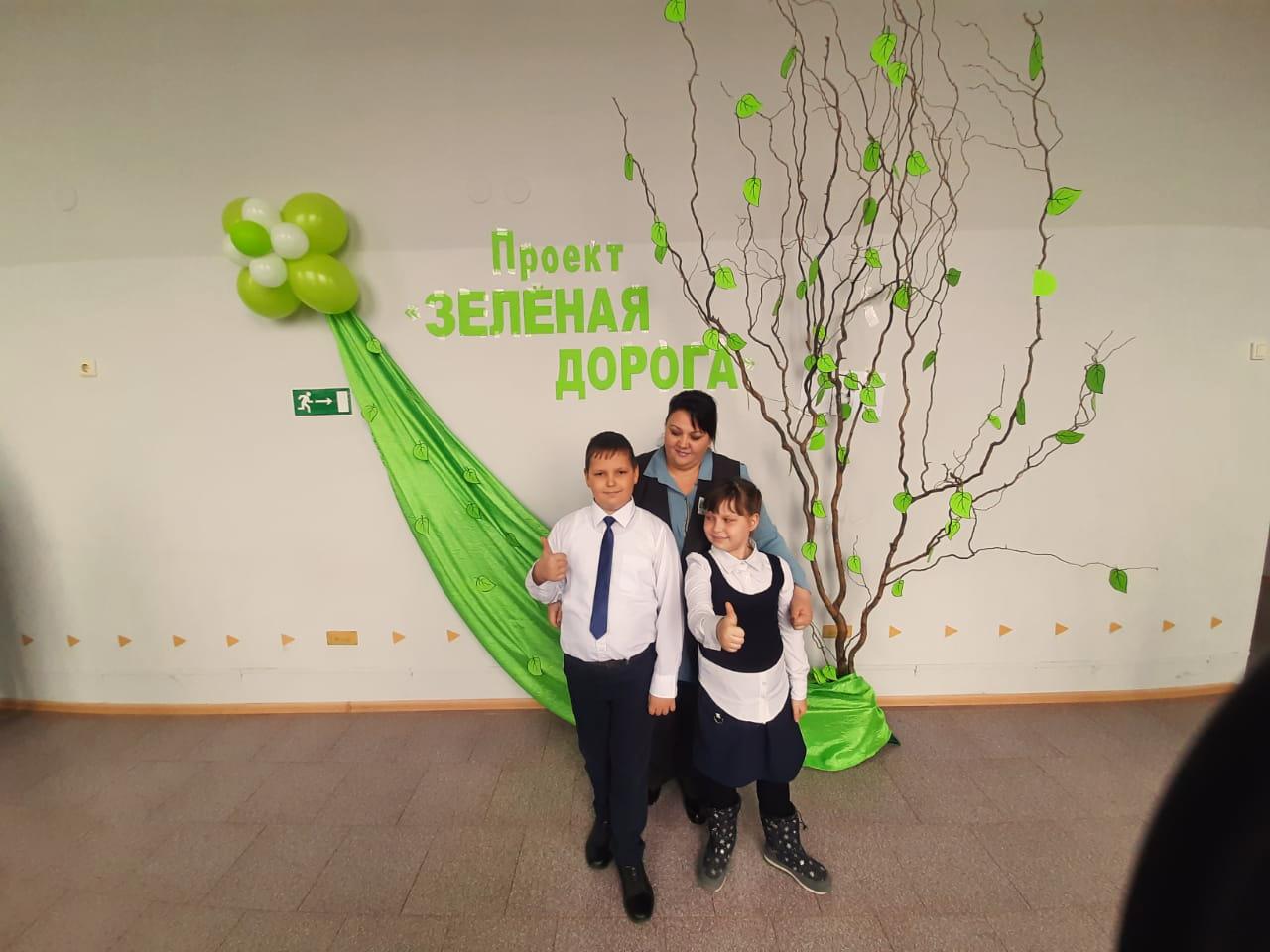 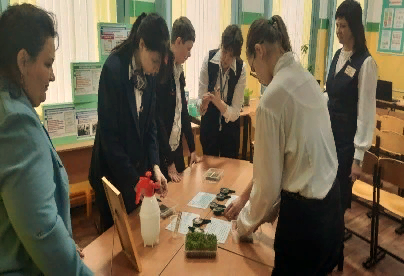 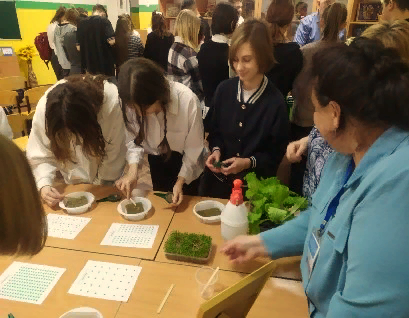 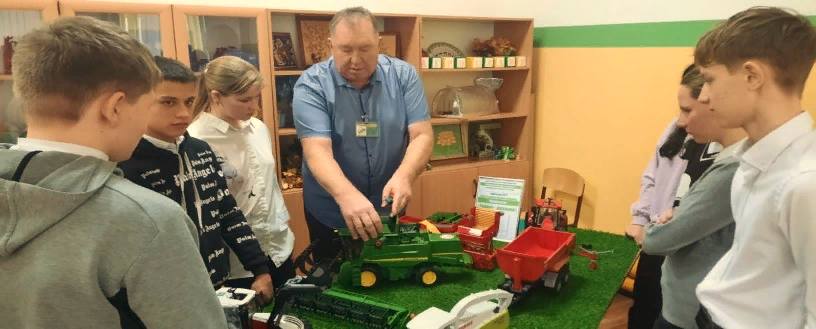 Экскурсия в сервисный центр «АгроХолдинг «Кубань»
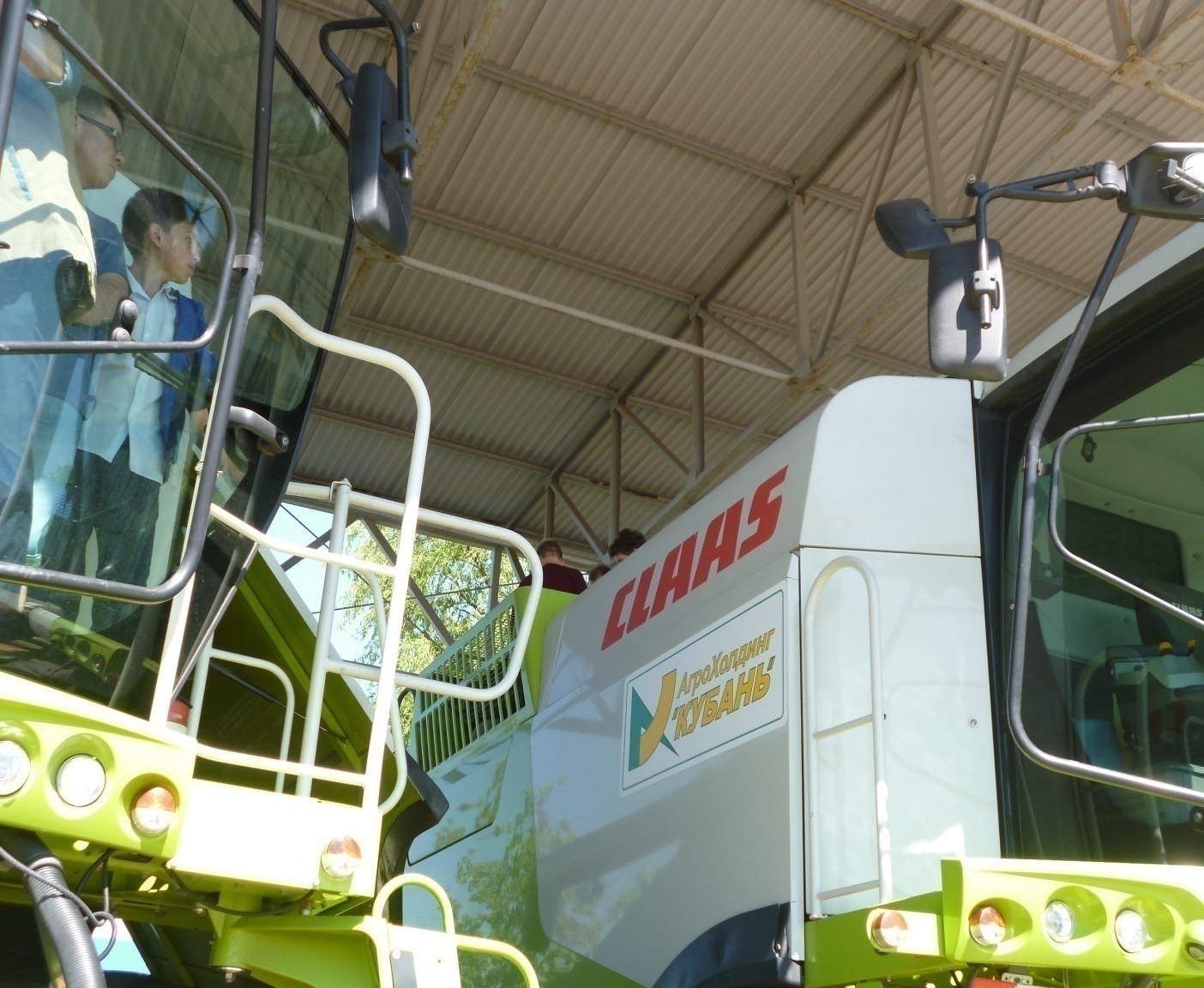 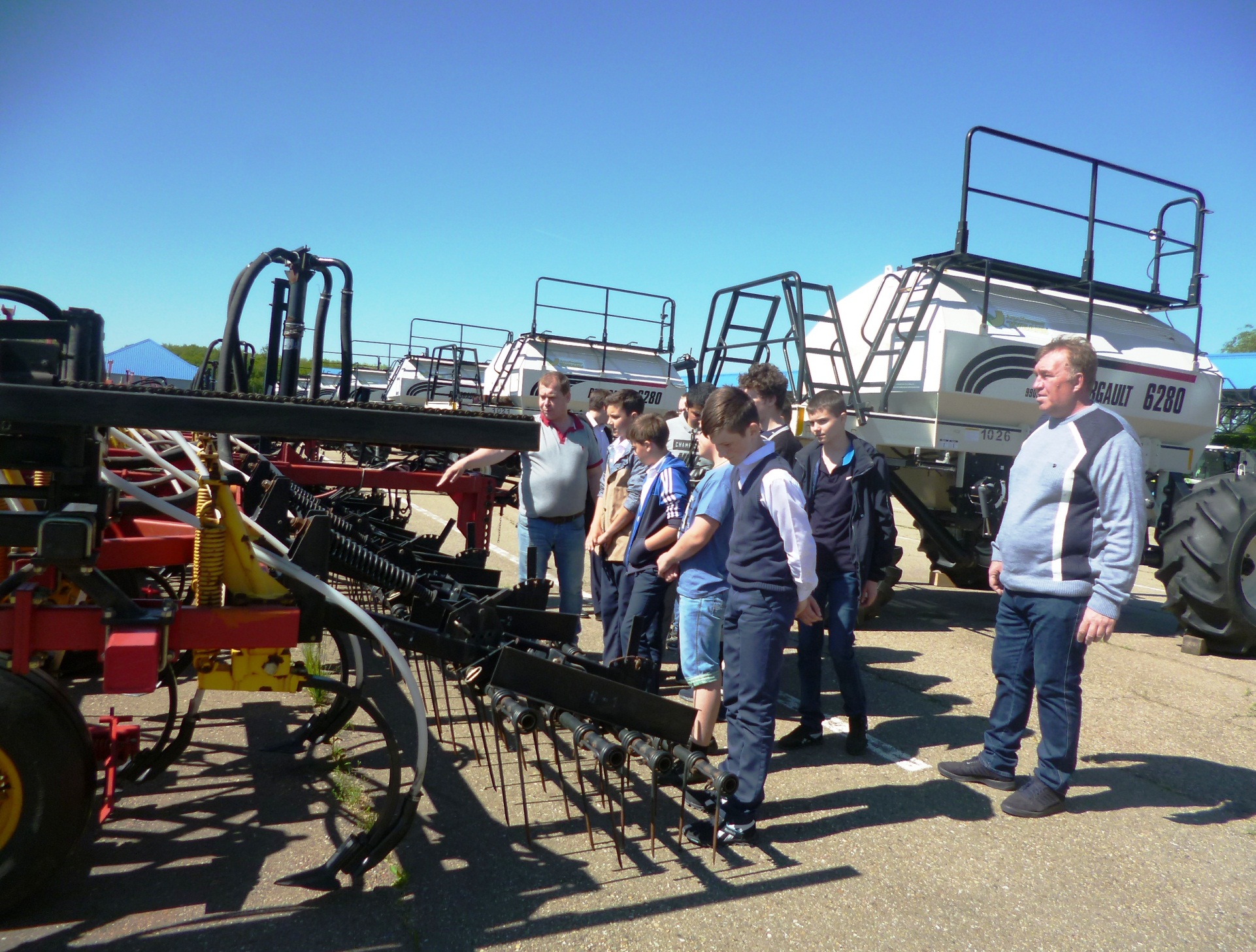 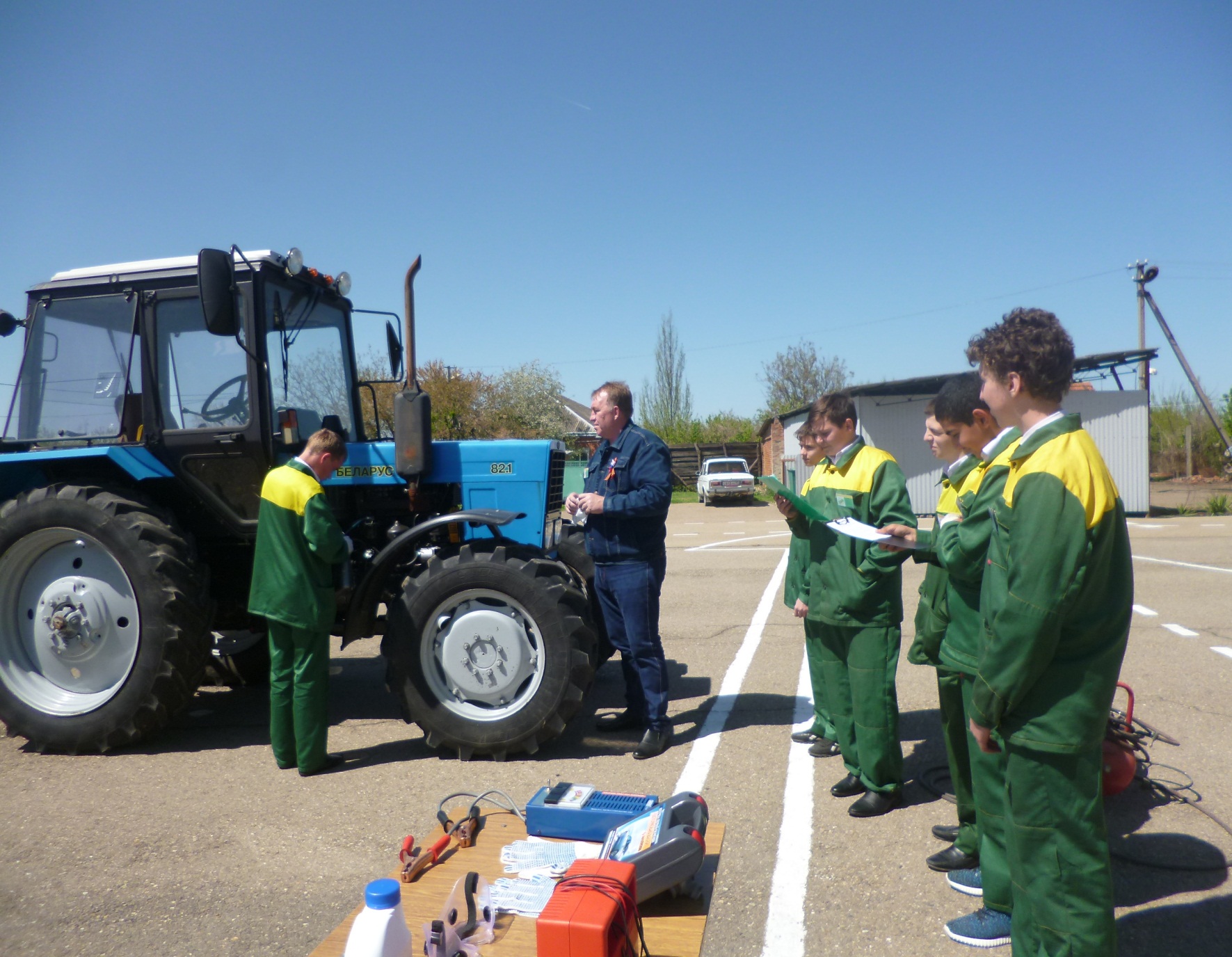 Экскурсия в СПК СК «Родина»
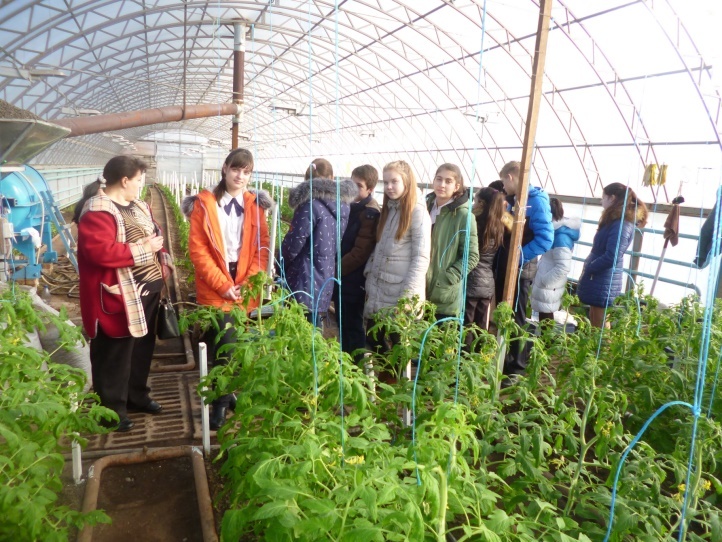 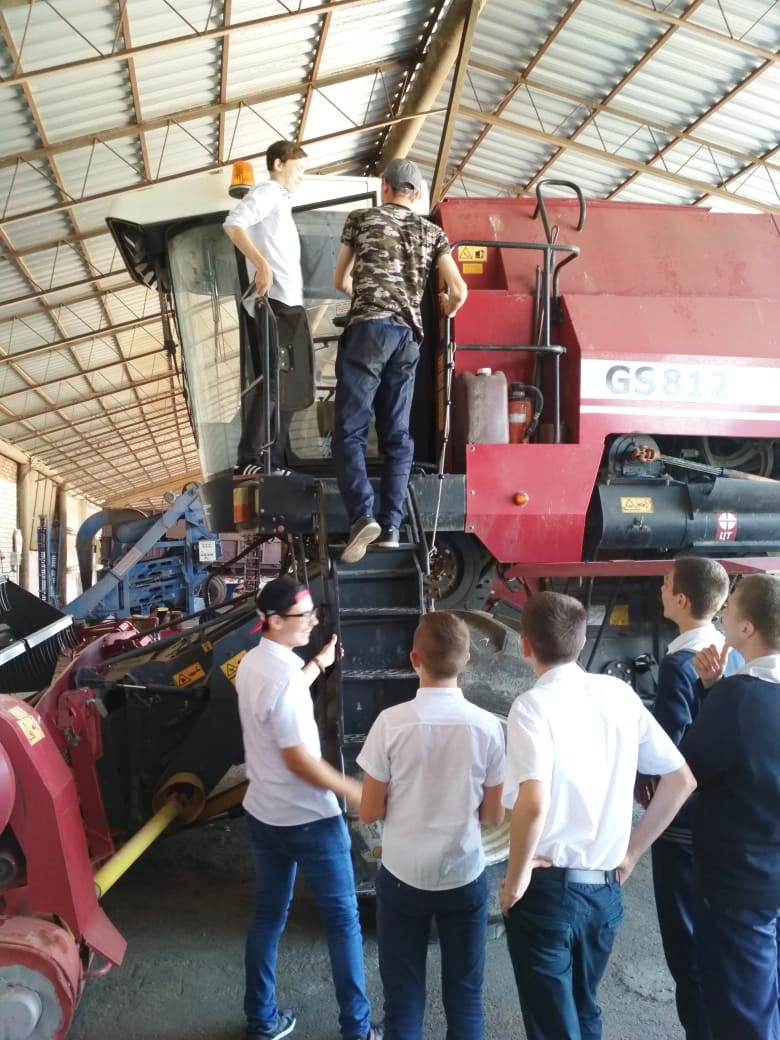 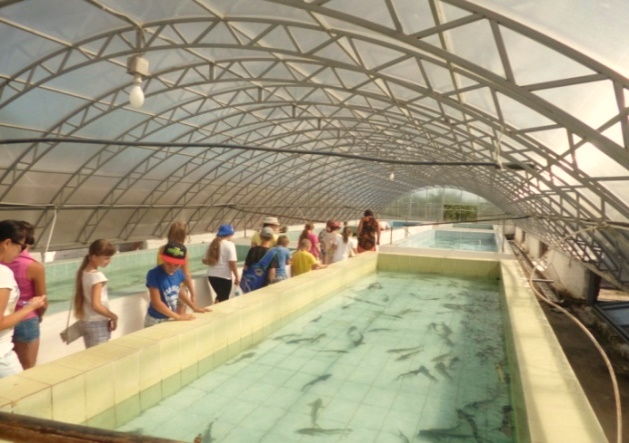 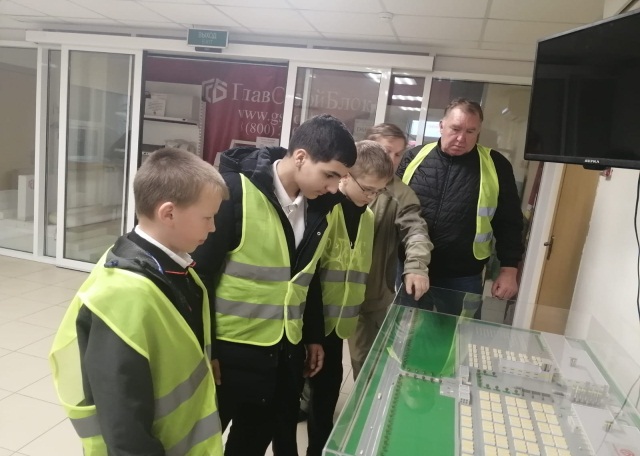 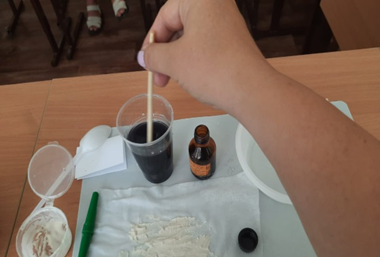 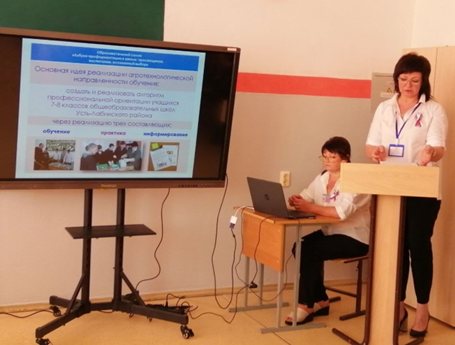 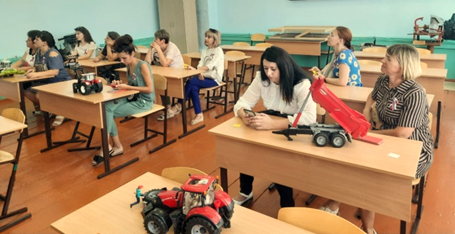 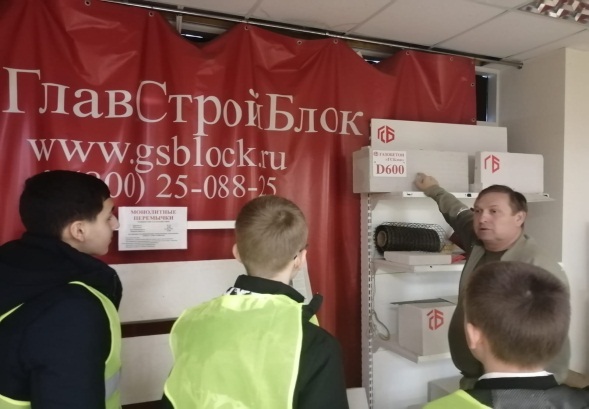 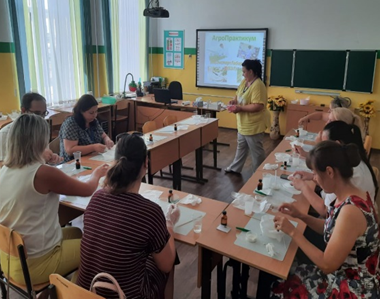 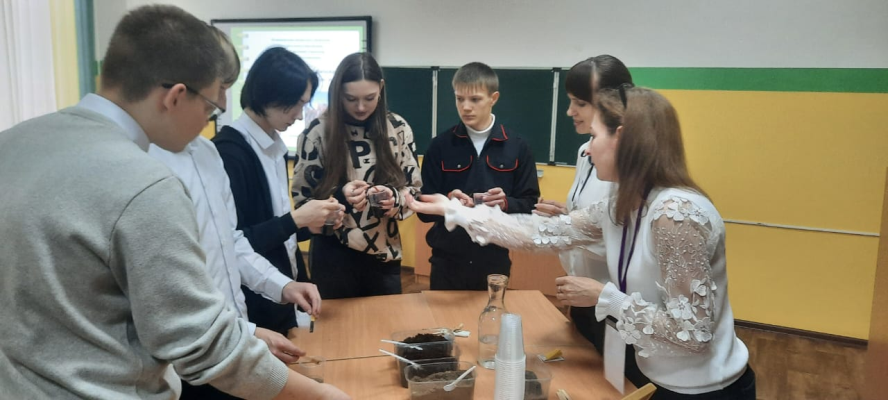 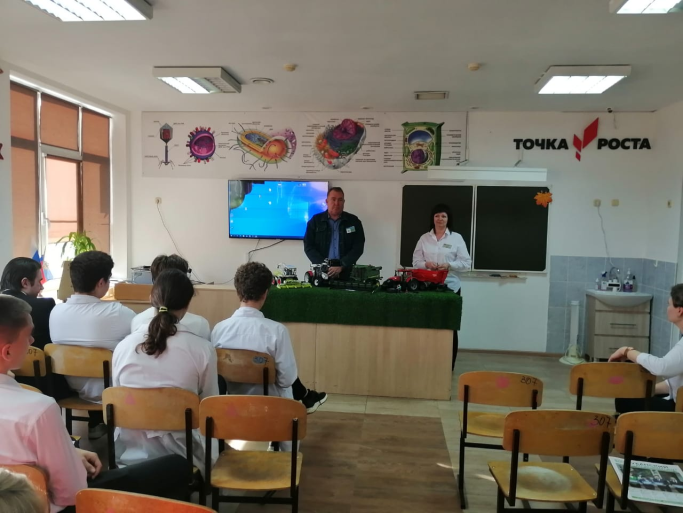 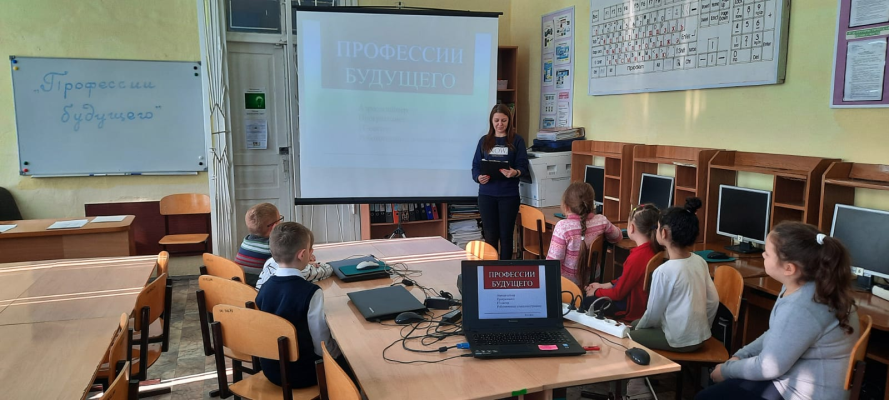 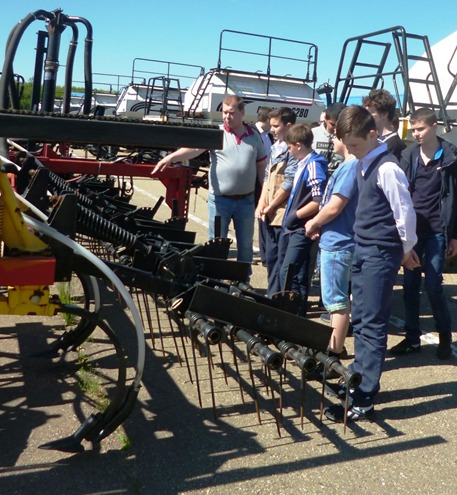 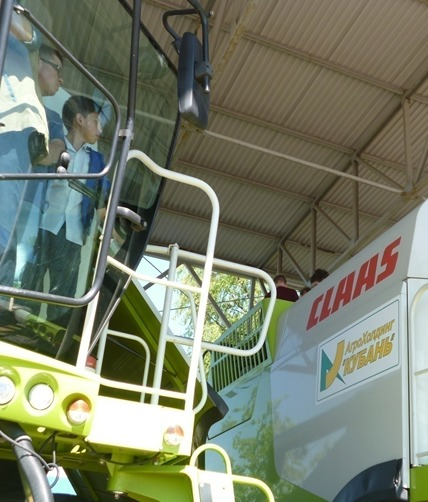 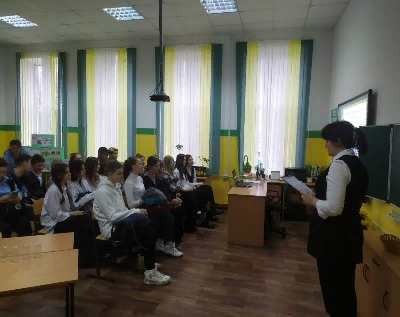 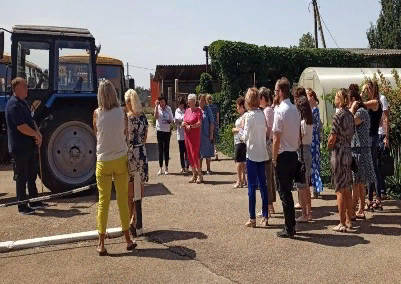 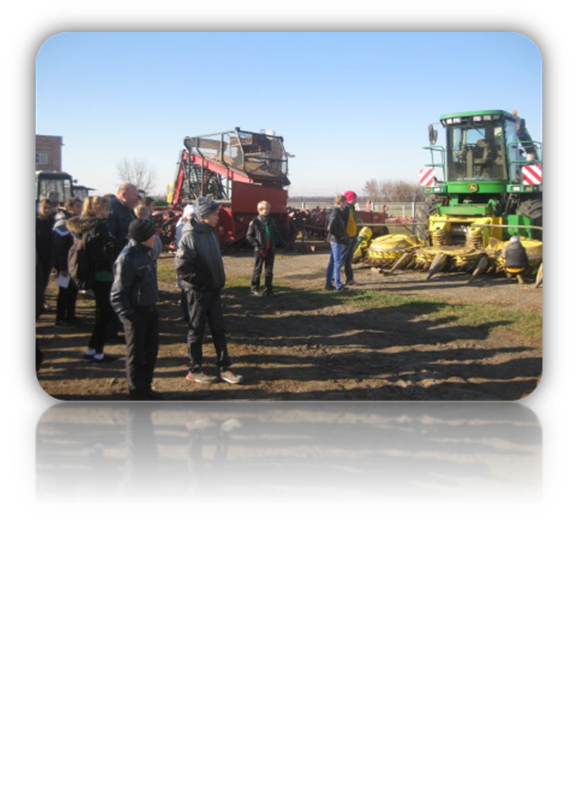 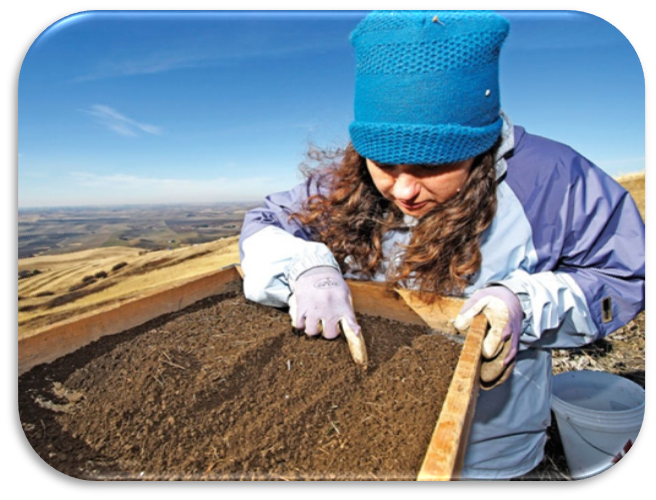 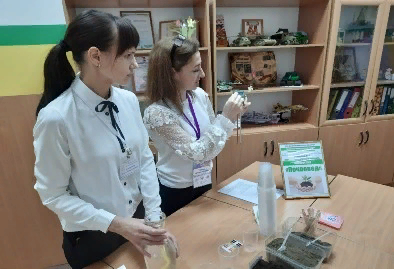 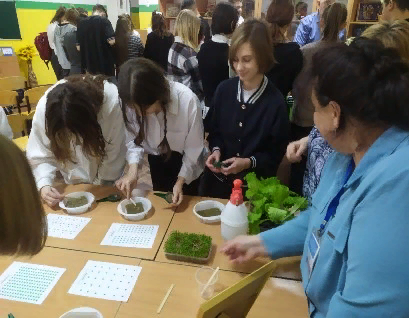 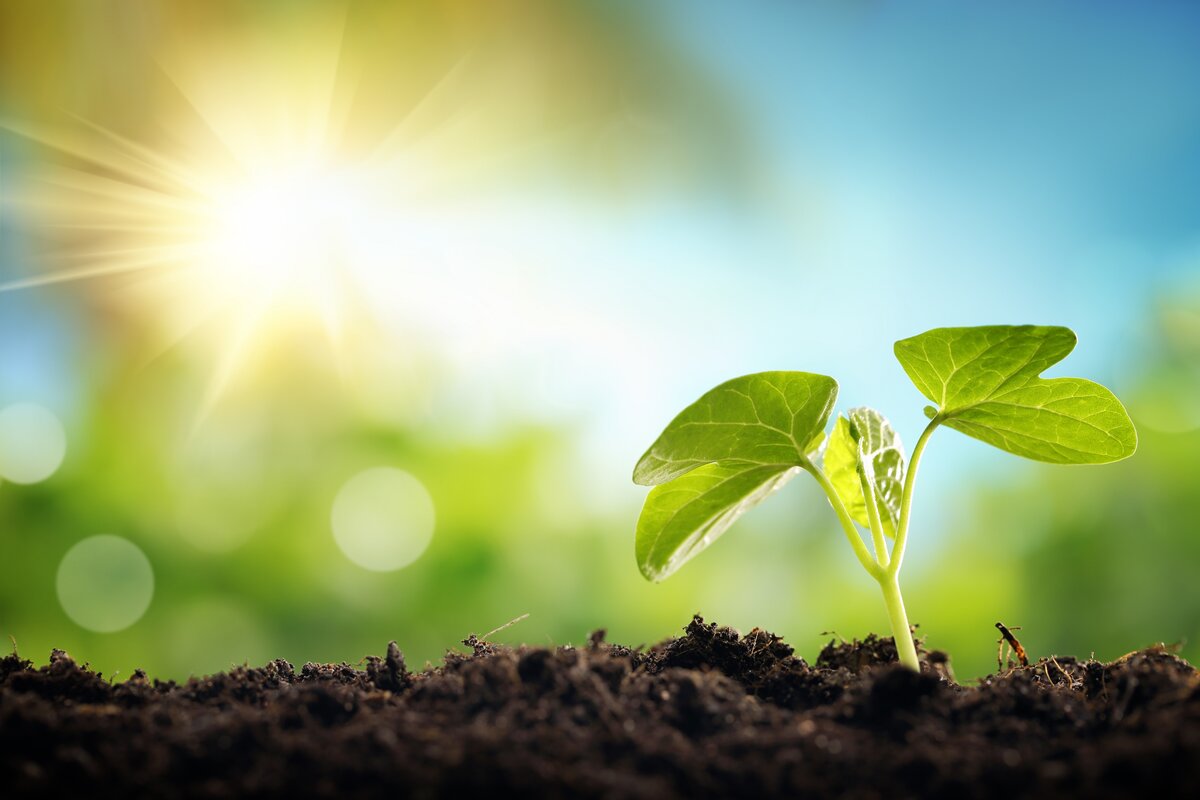